Моето еко училище
Какво е еко училище?
Програма “Екоучилища” е международна програма, която се инициира и ръководи от неправителствени организации, членове на Фондацията за Екологично Образование. Програмата стартира през 1994 година в отговор на предизвикателството за обединение на усилията на младите хора за разрешаване на екологичните проблеми и устойчивото развитие.
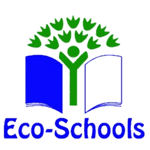 Методология на работа:
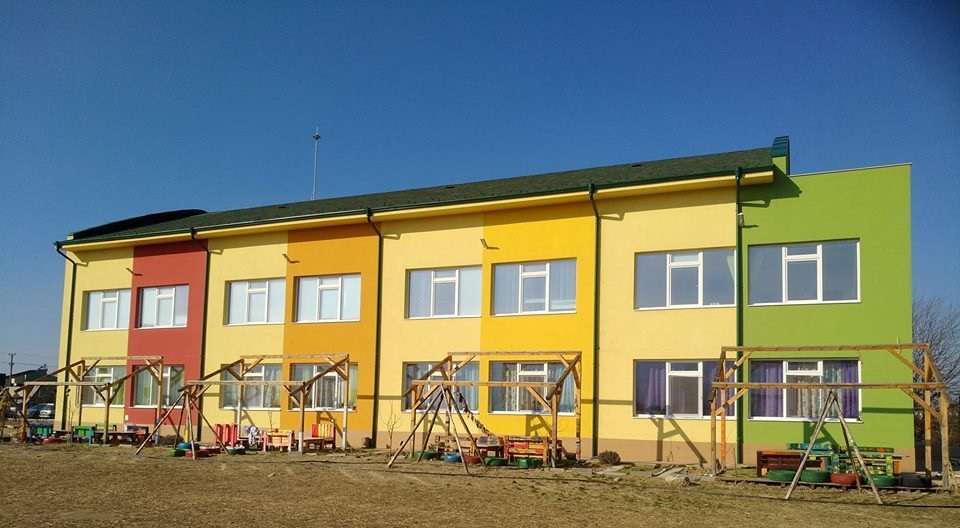 1.Създаване на Екокомитет.

 2. Екологичен преглед – наблюдение на околната среда и установяване на нейното състояние. 

 3.План за действие

4.Екокод
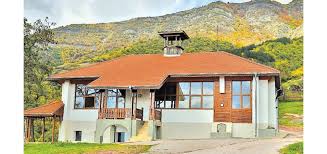 5.Основните теми и дейностите свързани с тях трябва да включат в учебното съдържание и да бъдат предложени на учениците в часовете по различните учебни програми.

 6.Контрол и оценяване.

 7.Популяризиране на идеите и дейностите чрез средствата за масова информация.
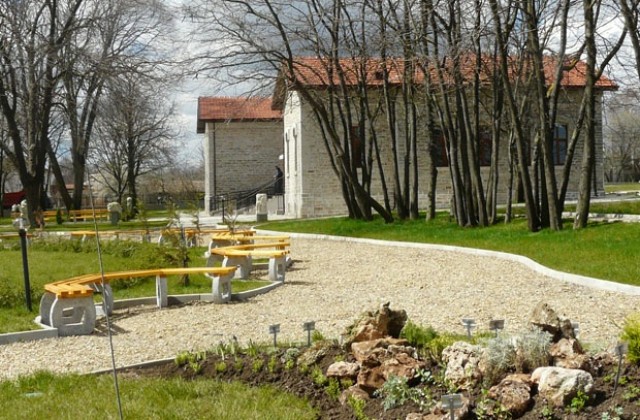 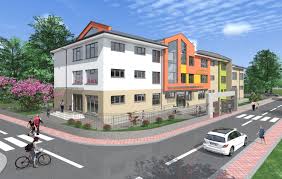 Програмата екоучелища предлага:
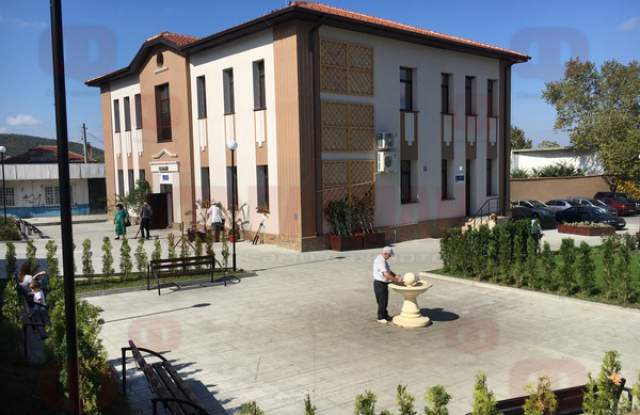 1.Ефикасно управление на училищните ресурси: вода, енергия и отпадъци.
 2.Оптимизиране и естетизиране на училищната среда като елемент на околната среда – пестене на енергия, вода, рециклиране, намаляване на отпадъците, зелени площи.
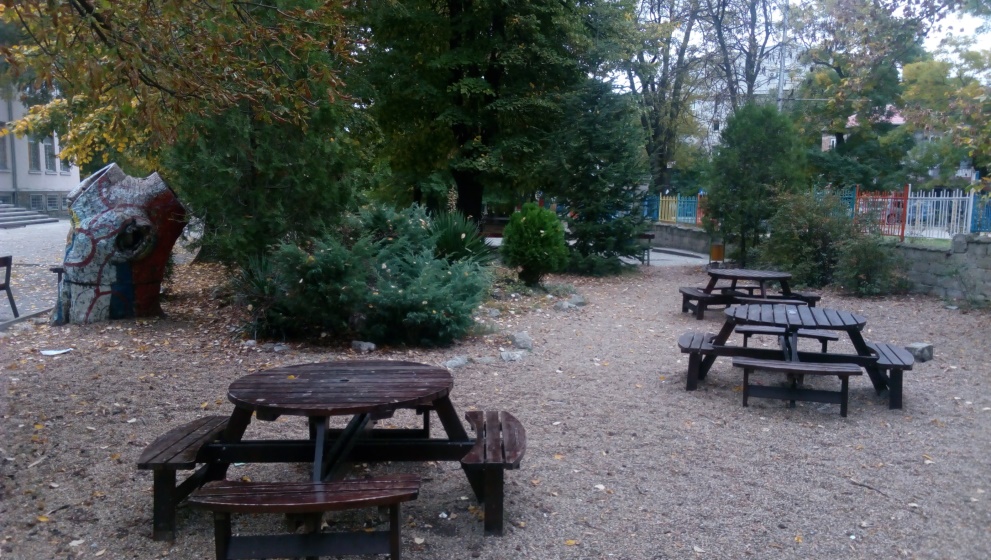 3.Опазване и подобряване на околната среда в района и региона.
 4.Интегриране на екологичното образование и възпитание в учебните програми на всички културно-образователни области съобразно Стратегия и Програма за опазване на училищната и околната среда.

 5.Повишаване информираността на училищната и местната общност за екологичните проблеми и опазване на околната среда чрез информационно- пропагандни кампании.
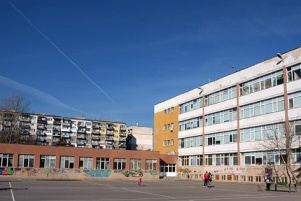 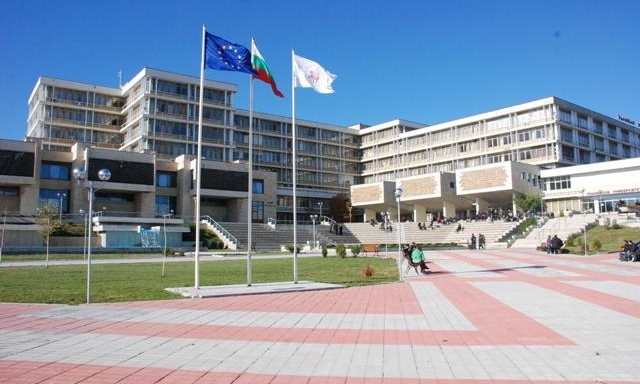 6.Природозащитни дейности и изяви на регионално и национално ниво, еко – творчество.
 7.Работа по международни, национални и общински екологични проекти и програми.
 8.Стабилизиране и разширяване на взаимодействиетомежду училището и обществени институции и организации, местни власти, НПО и НСО, бизнес-среди, родители, съграждани, други учебни заведения.
 9.Популяризиране на дейностите чрез средствата за масова информация.
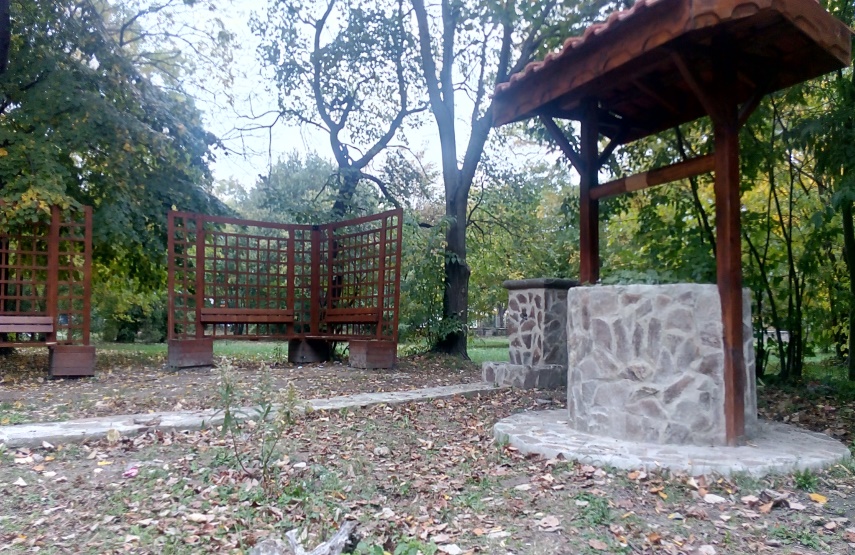 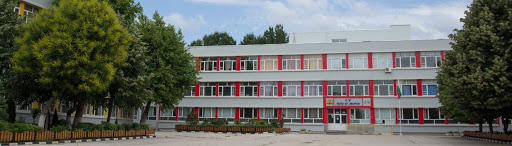 Благодария за вниманието!
Изготвил: Виктория Димитрова